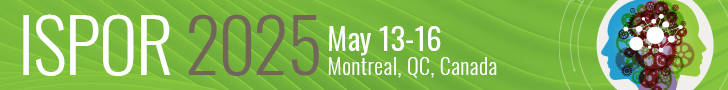 Social Media Graphics
The following slide includes a template that you can feel free to updated and use to promote your session / participation in ISPOR 2025.
Template includes an area to customize the graphic with your session title/details.
The recommended font to use is Arial.
Once your graphic has been updated, you can save your graphic as a JPG, PNG, etc for use on social media.
Select “File” >> Save As / Save a Copy >> select your file type (eg, JPG PNG, etc) >> select the slide(s) you want to save as that file type (eg, “Just this slide” or “All slides”)
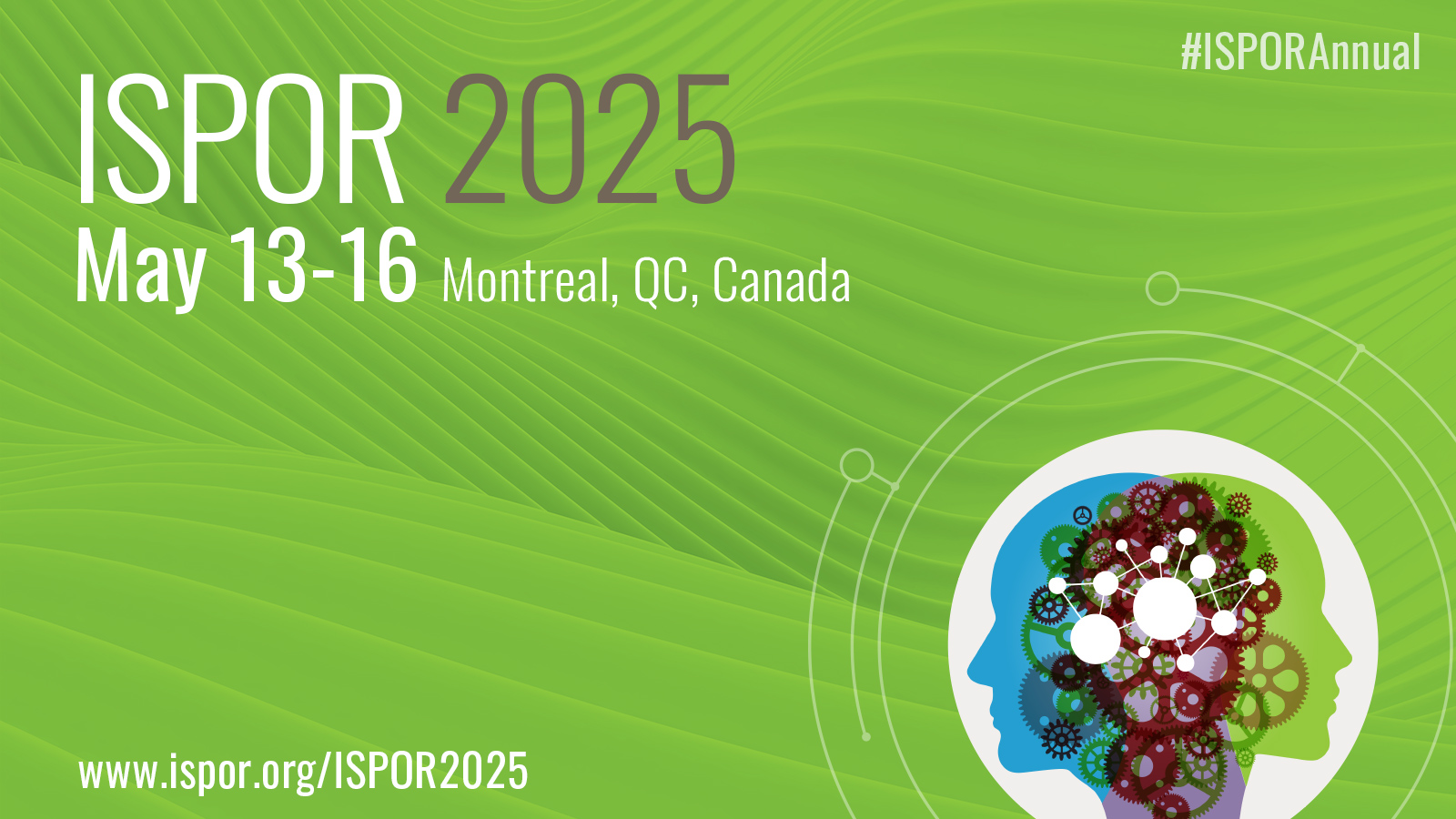 Issue Panel | May 14 | 10:15AM EDT
 Update the session type, date, time, and title text boxes and then delete this sticky note.
Top 10 HEOR Trends and Their Impact on Healthcare Decision Making: Global Perspectives